PHY 711 Classical Mechanics and Mathematical Methods
10-10:50 AM  MWF  in Olin 103

Notes on Lecture 36
Continued discussion of viscous fluids: Chap. 12 in F & W

Some general comments
Navier-Stokes equation
Review of results from last time – Stokes “law”
Effects on linearized sound waves
11/18/2024
PHY 711  Fall 2024 -- Lecture 36
1
[Speaker Notes: In this lecture, we will consider some effects of viscosity on the motion of fluids, following Chapter 12 of your textbook.]
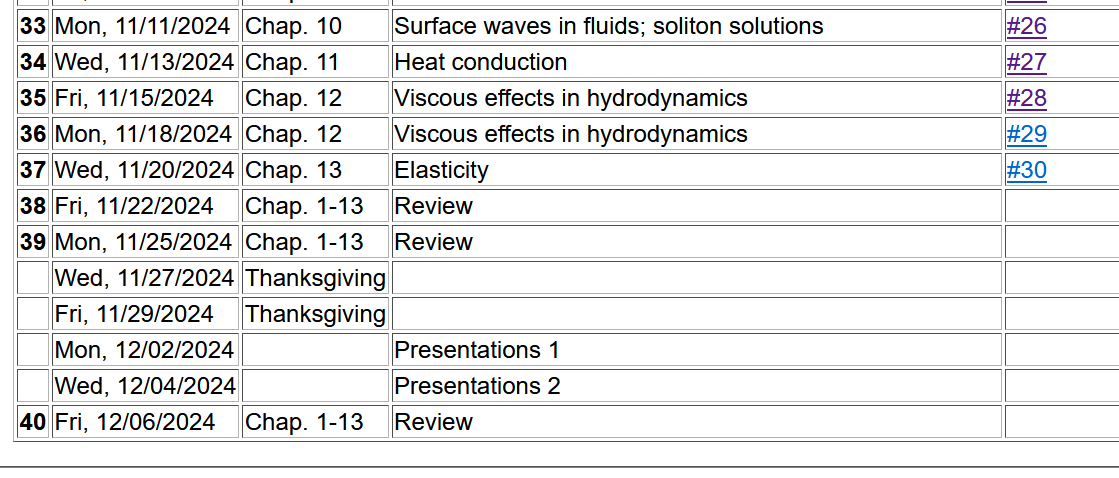 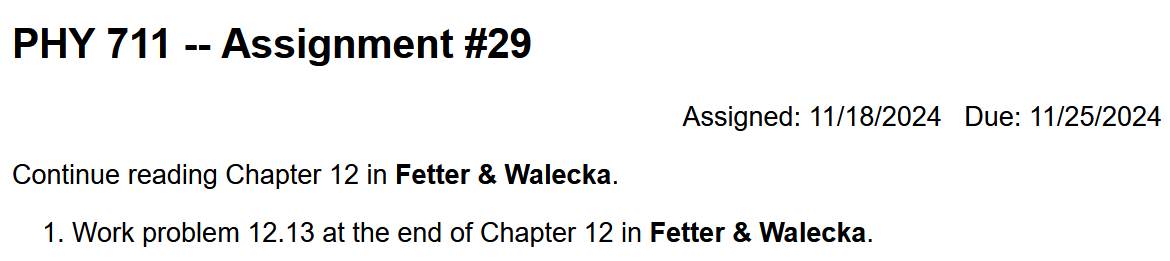 11/18/2024
PHY 711  Fall 2024 -- Lecture 36
2
2
[Speaker Notes: Schedule.]
Comment on outstanding homework.
11/18/2024
PHY 711  Fall 2024 -- Lecture 36
3
Equations for motion of non-viscous fluid --
11/18/2024
PHY 711  Fall 2024 -- Lecture 36
4
[Speaker Notes: Here we recognize terms that have the  units of force/area and can be described as a stress tensor Tij.]
Now consider the effects of viscosity
As an example of a viscous effect, consider --
A
Fx
vx(y)
y
x
material dependent parameter
11/18/2024
PHY 711  Fall 2024 -- Lecture 36
5
[Speaker Notes: The next step is to imagine that the additional effects of viscosity should/can be represented as a viscous stress tensor.     The example of sheer force suggests that the viscous stress tensor involves derivatives of the velocity of the fluid.]
Effects of viscosity
bulk (or dilational) viscosity
viscosity
11/18/2024
PHY 711  Fall 2024 -- Lecture 36
6
[Speaker Notes: Imagining the most general form of the viscous tensor, we consider all derivatives of all components of fluid velocity, separating out the terms with zero trace, with the remaining terms proportional to the divergence of the velocity and representing the “bulk” viscosity.]
Effects of viscosity -- continued
11/18/2024
PHY 711  Fall 2024 -- Lecture 36
7
[Speaker Notes: Now we can write the fluid equations with the full stress tensor.    The continuity equation still applies.   The so-called Navier-Stokes equation summarizes the expected behavior of fluids in terms of the material dependent viscosity parameters eta and zera.]
Newton-Euler equations for viscous fluids
Typical viscosities at 20o C and 1 atm:
11/18/2024
PHY 711  Fall 2024 -- Lecture 36
8
[Speaker Notes: Here is a list of some typical values of the viscosity parameter eta.]
More discussion of  viscous effects in incompressible fluids
u
FD
“Derivation”
Consider the general effects of viscosity on fluid equations
Solve the linearized equations for the case of steady-state flow of a sphere of radius R
Infer the drag force needed to maintain the steady-state flow  
Note that solution is special to the sphere geometry.
11/18/2024
PHY 711  Fall 2024 -- Lecture 36
9
[Speaker Notes: Changing to an analysis of  viscous flow as a drag force.]
Some of the details
11/18/2024
PHY 711  Fall 2024 -- Lecture 36
10
Additional effects of viscosity – allowing for changes in entropy
  -- particularly in the case of sound waves in air
11/18/2024
PHY 711  Fall 2024 -- Lecture 36
11
Newton-Euler equations for viscous fluids
11/18/2024
PHY 711  Fall 2024 -- Lecture 36
12
Newton-Euler equations for viscous fluids – effects on sound
   Without viscosity terms:
11/18/2024
PHY 711  Fall 2024 -- Lecture 36
13
Sound waves without viscosity -- continued
Pure longitudinal harmonic wave solutions
11/18/2024
PHY 711  Fall 2024 -- Lecture 36
14
Newton-Euler equations for viscous fluids – effects on sound
   Recall full equations:
viscosity causes heat transfer
11/18/2024
PHY 711  Fall 2024 -- Lecture 36
15
Newton-Euler equations for viscous fluids – effects on sound
   Note that pressure now depends both on density and entropy so that entropy must be coupled into the equations
11/18/2024
PHY 711  Fall 2024 -- Lecture 36
16
Newton-Euler equations for viscous fluids – linearized equations
11/18/2024
PHY 711  Fall 2024 -- Lecture 36
17
Newton-Euler equations for viscous fluids – linearized equations
heat capacity at constant volume
11/18/2024
PHY 711  Fall 2024 -- Lecture 36
18
Newton-Euler equations for viscous fluids – linearized equations
11/18/2024
PHY 711  Fall 2024 -- Lecture 36
19
Newton-Euler equations for viscous fluids – effects on sound
Linearized equations (with the help of various thermodynamic relationships):
11/18/2024
PHY 711  Fall 2024 -- Lecture 36
20
Linearized hydrodynamic equations
11/18/2024
PHY 711  Fall 2024 -- Lecture 36
21
Linearized hydrodynamic equations;  plane wave solutions:
Entropy and mechanical modes are independent
11/18/2024
PHY 711  Fall 2024 -- Lecture 36
22
Linearized hydrodynamic equations;  full plane wave solutions:
11/18/2024
PHY 711  Fall 2024 -- Lecture 36
23
Linearized hydrodynamic equations;  full plane wave solutions:
11/18/2024
PHY 711  Fall 2024 -- Lecture 36
24
Linearized hydrodynamic equations;  full plane wave solutions:
New phenomena in the linear regime
Spatial attenuation of waves
New transverse modes
11/18/2024
PHY 711  Fall 2024 -- Lecture 36
25
Comment on HW 29   -- Analysis of special case of linearized sound wave equations
11/18/2024
PHY 711  Fall 2024 -- Lecture 36
26